Arm Slots Revisited
Matt Lentzner
About Me
My main interest is in physical computer simulations. Tried to do a baseball simulation and realized that baseball was not as well understood as I had assumed. Trying to figure this stuff out really caught my interest.
Goal
Qualitatively model how arm angles affect pitching
Easy Quiz
What pitch is the most basic and elemental in a pitcher’s repertoire?

What pitch is typically thrown with the most velocity?

What pitch has the most break?
The Fastball
The reference point for all pitching because it is the most efficient.
Most Velocity
Most Spin
Least Taxing to Throw

Most importantly it is thrown “inline” with the arm. The spin is aligned to the arm slot.
The Thesis
Using a horizontal/vertical scatter plot of pitch movement: 

A line drawn from the origin (0,0) to the fastball cluster will describe the arm slot.
Jonathan Papelbon
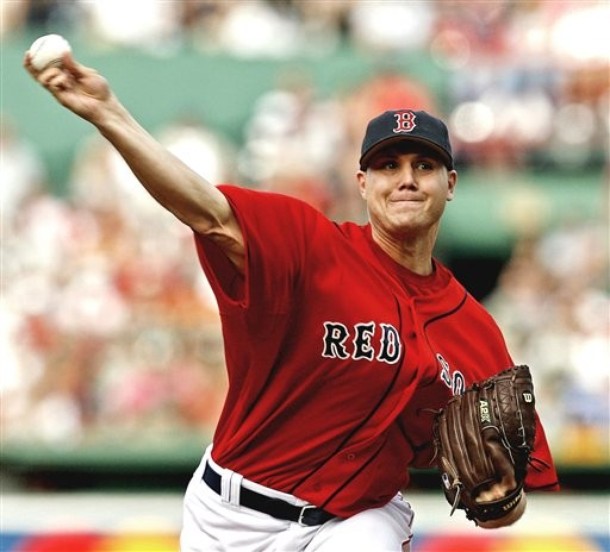 Hideki Okajima
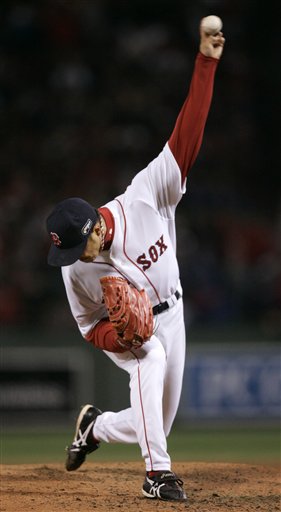 Brad Ziegler
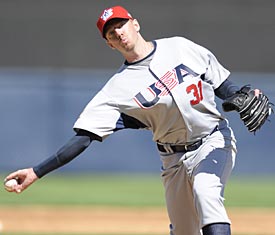 All other pitches work off the Fastball
Cutter (-3 mph)
Fastball (-0 mph)
Splitter (-5 mph)
Change Up (-9 mph)
Slider (-7 mph)
Sinker (-3 mph)
Change Up (-9 mph)
Slurve (-10 mph?)
Curve (-13 mph)
The Pitching Peanut 
(high ¾ arm slot)
Is there a practical value to all this?
Pitch Typing without Arm Slots(This only works with high 3/4 arm slots)
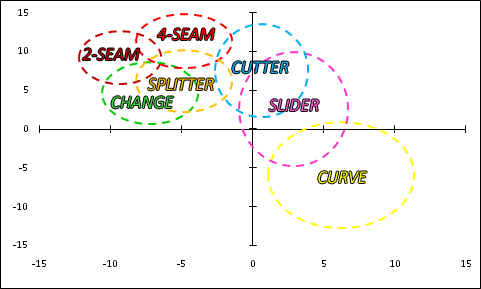 How you do Pitch Typing using arm slots
Pitch Identification
Use the technique in reverse: know ahead of time what the arm slot is and apply the template
Even pitchers who don’t throw a in game fastball can still be ID’ed once you know the arm slot
Derek Lowe
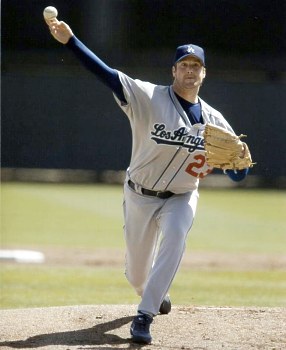 Roy Halladay
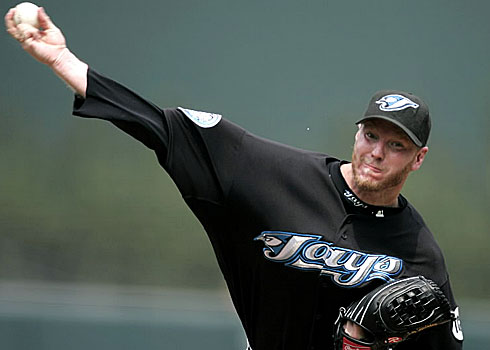 Josh Beckett
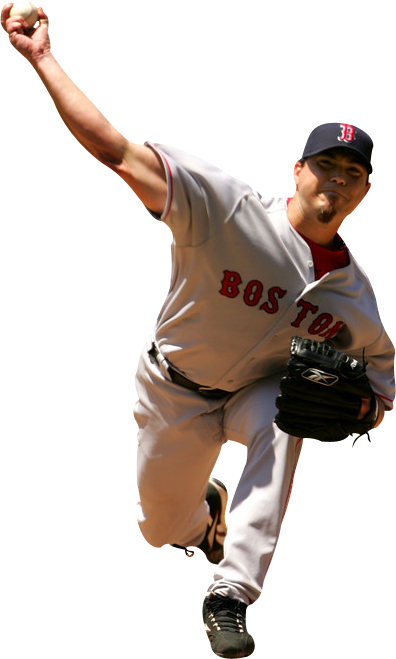 Johan SantanaJust Flip the Peanut for Lefties
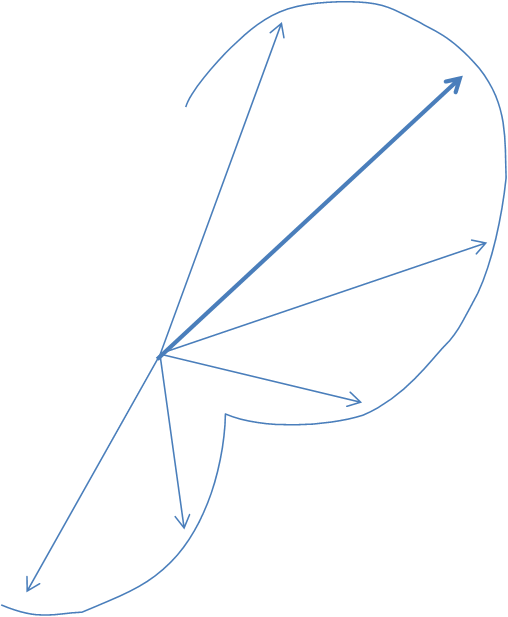 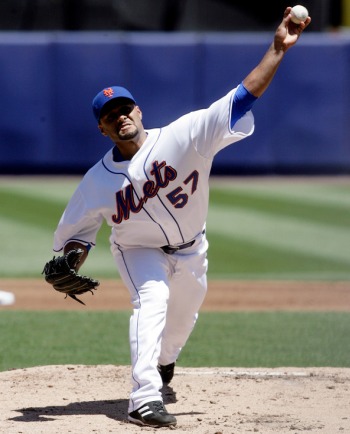 How to ID Pitches
ID the pitch by offset angle
Yes
No
Is it a fastball, sinker, or changeup?
Use offset ID
Compare pitch speed to determine if a changeup or splitter
Questions?
Sinker
Fastball
Cutter
Slider
Slurve
Curve
Spins
Estimating Arm Slot from PITCH f/x release points(as opposed to scouting it)
Lots of problems
Stride Length
Posture
Position on Rubber (24” wide)
Listed heights (which imply arm length) are not accurate (especially for vertically challenged players)

On the plus side we don’t need high precision
Jonathan Papelbon6’4”
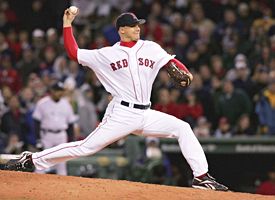 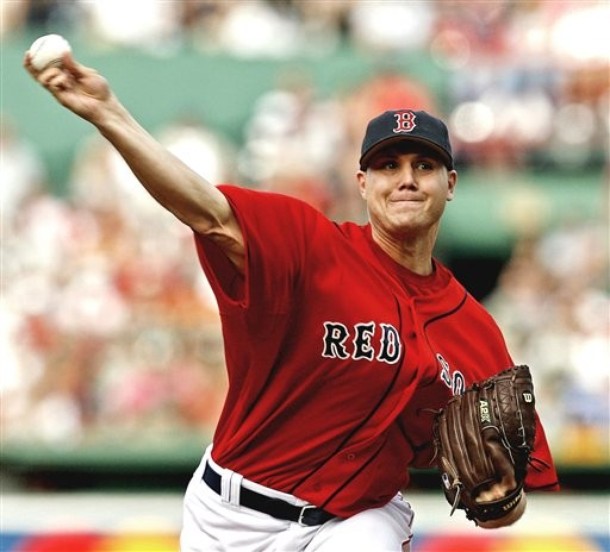 Brad Ziegler6’4”
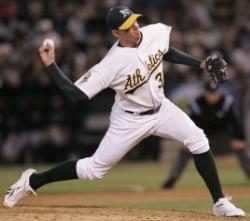 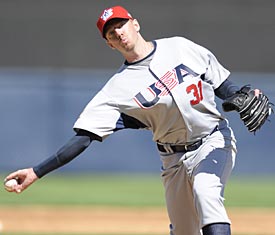